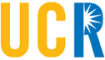 Budget Model Refinement Discussion
October 2018
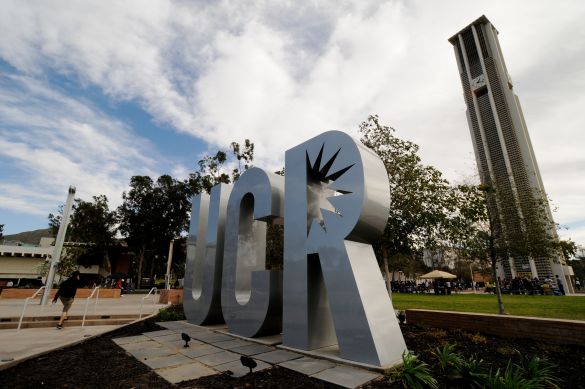 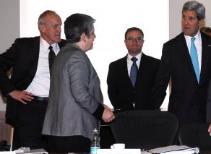 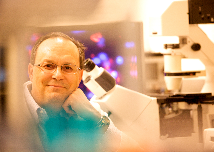 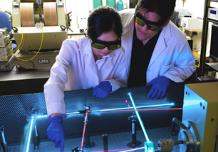 Agenda
Budget Model Refinement Schedule
Opportunities for Refinement
Significant Financial Challenges/Issues
Overall Policy Issues
Budget Model Formula and Other Adjustments
More Technical Issues in the Budget Model
Budget Model Refinement Schedule
Budget Model Refinement Schedule
FP&A will also administer a survey to solicit feedback from those unable to join targeted consultations
Budget Model Refinement Schedule
Key Milestones/Goals
Budget Model Resources
The Financial Planning and Analysis (FP&A) website includes a 
number of helpful resources on the budget model and refinement process
https://fpa.ucr.edu/budget-model-refinement
Budget Model Overview

Budget Model Refinement Document

Budget Model Refinement Schedule
Opportunities for Refinement
Significant Financial Challenges and Issues
Overall Policy Issues
Budget Model Formula and Other Adjustments
More Technical Issues in the Budget Model
Salary and Benefits
Context
Under the model there is distributed authority and responsibility for existing salary and benefit budgets, but central campus retains responsibility for all salary and benefit increases

Key Issues
Central responsibility for these increases only works with the highest assumed levels of state and tuition increases

Current modelling suggests central resources will go into deficit in near future

Chancellor has requested multi-year planning for faculty salary increases
School of Medicine Undercapitalization/Base Funding
Context
Undercapitalization of School of Medicine may be one of the largest and most significant financial threats to UCR 

Key Issues
Base support for School of Medicine must be increased

UCR will need to subsidize the program if base funding not increased
Rapid Growth of Assessments to Auxiliary Units
Context
The rapid growth of central assessments to auxiliary units is an unintended consequence of the budget model

Key Issues
Student Recreation Center as primary example
Rapid growth driven in part by student FTE in the indirect cost calculation
Adjusting for student FTE has material impacts for Rec Center and Dining, but not other auxiliaries
Summer Sessions
Context
Summer Session currently operates on an independent legacy structure that is not integrated with Fall, Winter, Spring

Option
Treat Summer as Fall, Winter, Spring, with academic units responsible for scheduling and funding of courses
Allocation of revenue would be changed to more closely align with Fall, Winter, Spring
Increasing Summer FTE enrollment increases campus revenue
Increased Summer enrollment could improve time-to-degree
Non-Resident Tuition Income
Context
Historically, non-resident tuition income has been allocated 30% to central resources and 70% to Schools/Colleges. Scholarships and discounts for non-residents have been funded centrally. To be consistent with undergraduate resident tuition, scholarship/discounts will now be taken off the top.  

Key Issues
Given lack of state support for non-resident students, the current model does not create a sufficient pool at the central campus to support increased growth in the number of non-resident students
Recharge Rationalization
Context
Under recharge rationalization, $20M in budgets from recharge funds was transferred to general funds (19900). This figure includes $7M in core funds to Service Provider units to stabilize budgets and for those units to offer core services free of charge. 

Key Issues
Unintended consequences included increased fixed costs coupled with unsustainable demand

Lack of renewal and replacement funding in budgets at the time of recharge rationalization meant that the process merely maintained inadequate existing funding levels in former recharge operations (did not represent a funding augmentation)
Overall Policy Issues
Budget Model Formula and Other Adjustments
More Technical Issues in the Budget Model
Other technical issues for consideration include:
Service Level Agreements

Funding schedule for enrollment growth

Graduate (including PhD) incentives in model 

Off-cycle campus funding requests

Old budget model structures

TA allocation model 

Core research facilities support

F&A distribution 

Deferred maintenance funding
Interdisciplinary/intercollegiate programs

Campus financial reporting

Professional development for CFAOs and department-level management

Tracking of “permanent” positions/commitments funded on cash dollars

Grad Student fees versus services provided 

Technology Systems Investment Fund